VISUS DAN BUTA WARNA
Ratna Indriawati
MATA
Palbebra
Konjungtiva
Sklera
Kornea
Iris
Otot-otot palpebra
Lensa mata
Corpus vitreus
Retina
Papila N. Optici
Makula
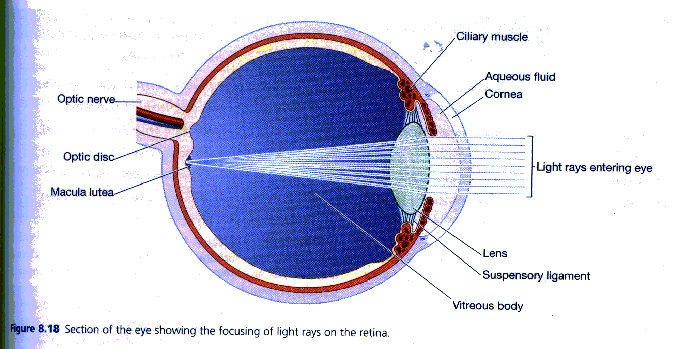 2
LINTASAN VISUAL
Obyek  Kornea, humor akuos, lensa

N. Optikus

Tr. Optikus

Korteks visualis (Lobus oksipitalis)

Bayangan jelas
3
VISUS
Visus adalah ketajaman penglihatan. Pemeriksaan visus merupakan pemeriksaan untuk melihat ketajaman penglihatan.
Cara memeriksa visus ada beberapa tahap:
Menggunakan 'chart' => yaitu membaca 'chart' dari jarak yang ditentukan, biasanya 5 atau 6 meter. Digunakan jarak sepanjang itu karena pada jarak tersebut mata normal akan relaksasi dan tidak berakomodasi.
tes hitung jari  (finger tes)
Lambaian tangan (waving hand tes)
Dark-light tes
OPTOPTIC SNELLEN
Pemeriksaan visus atau tajam penglihatan diukur menggunakan optotip snellen. Seseorang yang masih memiliki visus yang normal bisa melihat pada jarak 6 meter tanpa alat bantuan. Berarti kondisi visus pasien tersebut adalah 6/6 (orang normal bisa melihat optotip snellen pada jarak 6 meter, pasien juga bisa melihat optotip snellen pada jarak 6 meter) atau emetrop (istilah medis). 
Seseorang yang mengalami penurunan tajam penglihatan bisa dicurigai karena kelainan refraksi seperti miopi (rabun jauh), hipermetropi (rabun dekat) atau kelainan pada organ mata (kelainan media refraksi) seperti katarak dsb.       
Untuk mengetahui apakah penderita mengalami kelainan pada refraksinya atau media refraksinya bisa dilakukan tes pinhole.
Jika penderita hanya bisa melihat 3 huruf dari 6 huruf (50%) maka dianggap pada baris tersebut belum lolos  atau visus nya 6/12 meter (sebagai contoh tidak lulus dari baris 6 maka dianggap visusnya bisa melihat pada baris 5). Semisal lebih dari 3 huruf (lebih dari 50%) maka visusnya dianggap lolos atau visusnya 6/9 meter (sebagai contoh lulus dari baris 6 maka dianggap visusnya bisa melihat pada baris 6). 
Bisa dikatakan juga, semisal penderita hanya bisa melihat 3 huruf dari 6 huruf  atau 50% (baris 6) maka visus ditulis 6/12 meter plus 3 atau visus 6/9 meter false 3.
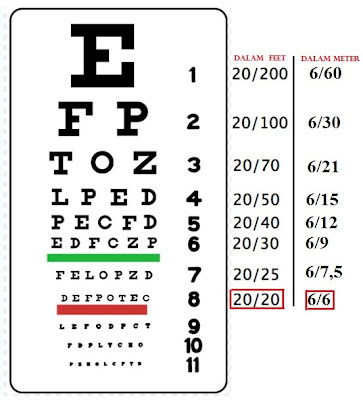 E CHART     				Cincin Landolt
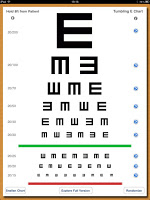 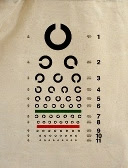 Cara melakukan pinhole tes
Setelah visus mata kanan-kiri penderita diketahui tidak mencapai 6/6 maka pemeriksaan selanjutnya melakukan tes pinhole
Pasang lempeng pinhole pada mata pasien, lakukan pada mata kanan dulu kemudian kiri. Amati apakah visus membaik atau tidak. Kalau membaik dicurigai (suspect) kelainan refraksi, sebaliknya kalau tidak membaik berarti dicurigai (suspect) kelainan media refraksi.
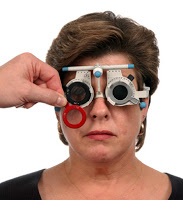 Bila Visus 6/6 atau 5/5 maka: Dicek dengan lensa sferis (+) 0,5
Jika dapat melihat dengan jelas kemungkinan menderita hipermetrop fakultatif
Bila tidak jelas maka visusnya normal/ Emetrop
Tes Hitung jari (finger tes)
Bila tidak bisa membaca kartu, maka dilakukan penghitungan jari (finger tes).Penghitungan jari di mulai pada jarak tepat di depan Snellen Chart => 5 atau 6 m
Dapat menghitung jari pada jarak 6 m => visusnya 6/60
Bila tidak dapat menghitung jari pada jarak 6 m, mka maju 1 m dan lakukan penghitungan jari. Bila pasien dapat membaca, visusnya 5/60. 
Begitu seterusnya, bila tidak dapat menghitung jari 5 m, di majukan jadi 4 m, 3 m, sampai 1 m di depan pasien.
Tes Lambaian Tangan
Bila tidak bisa menghitung jari pada jarak tertentu, maka dilakukan pemeriksaan penglihatan dengan lambaian tangan.Lambaian tangan dilakukan tepat 1 m di depan pasien.Dapat berupa lambaian ke kiri dan kanan, atau atas bawah. Bila pasien dapat menyebutkan arah lambaian, berarti visusnya 1/300
Dark-light tes
Bila tidak bisa melihat lambaian tangan, maka dilakukan penyinaran, dapat menggunakan 'pen light'Bila dapat melihat sinar, berarti visusnya 1/~. Tentukan arah proyeksi :
Bila pasien dapat menyebutkan dari mana arah sinar yang datang,berarti visusnya 1/~ dengan proyeksi baikProyeksi sinar ini di cek dari 4 arah. Hal tersebut untuk mengetahui apakah tangkapan retina masih bagus pada 4 sisinya, temporal, nasal, superior, dan inferior.
Bila tak dapat menyebutkan dari mana arah sinar yang datang, berarti visusnya 1/~ dengan proyeksi salah.
Bila tidak dapat melihat cahaya, maka dikatakan visusnya = 0
VISUS NORMAL
Emetrop  M. siliaris berelaksasi

Sinar sejajar dari benda jauh

Difokuskan di retina

Benda pada jarak dekat  M. siliaris akan berkontraksi (akomodasi)
13
KESALAHAN REFRAKSI
Hipermetrop  berkas cahaya sejajar difokuskan di belakang retina (tanpa akomodasi)
    dikoreksi dengan lensa sferis (+)
Miopia  berkas cahaya sejajar difokuskan di depan retina (tanpa akomodasi
    dikoreksi dengan lensa sferis (-)
14
Astigmatis  kesalahan refraksi sistem mata karena kornea yang berbentuk bujur  bayangan tidak pada satu titik fokus.
    dikoreksi dengan lensa silindris
15
Presbiop  berkurangnya elastisitas lensa mata

    dikoreksi dengan lensa bifokus
16
17
18
BUTA WARNA
Banyak kasus defisiensi merah hijau
Jika kerucut merah hilang cahaya gelombang 525 dan 625 milimikron hanya merangsang kerucut warna hiaju sehungga rasio rangsangan berbagai kerucut tidak berubah ketika warna berubah seluruhnya semua warna terlihat sama
19
Sebaliknya kerucut hijau hilang , warna dari hijau sampai merah hanya merangsang kerucut satu warna.
Kelemahan biru  karena tidak ada atau berkurangnya reseptor biru
Penentuan buta warna dengan Tes Ishihara
20
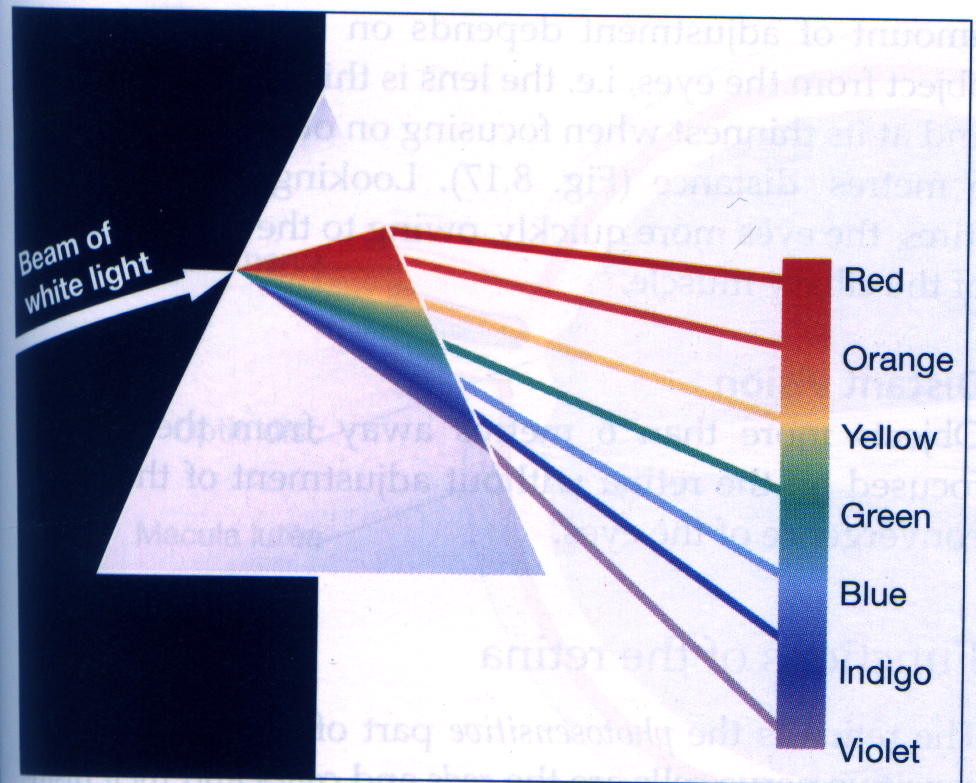 21
TES ISHIHARA
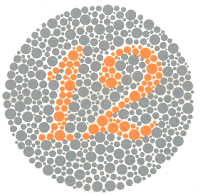 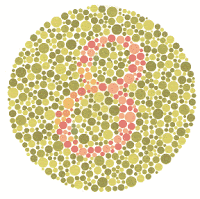 22
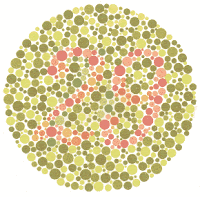 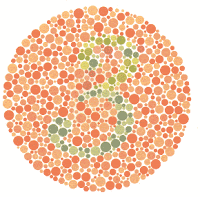 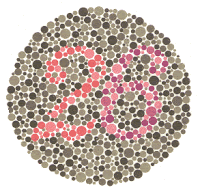 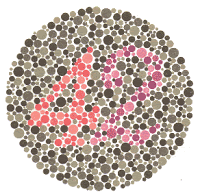 Kasus
Silahkan dibahas di laporan praktikum
Seorang laki-laki usia 18 tahun diperiksa visus dan buta warna. Setelah dilakukan pemeriksaan visus didapatkan hasil:
 visus OD:  6/21, OS: 6/12
Hasil pemeriksaan Ischihara (plate 1-8) :